Формирование математической грамотности.
Рабочая программа по математике
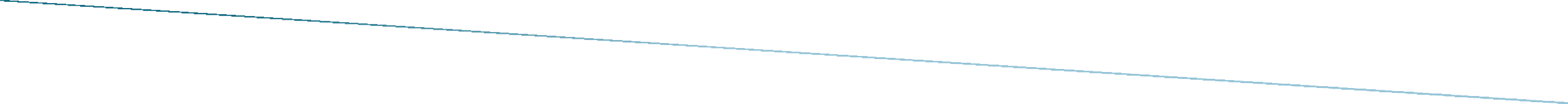 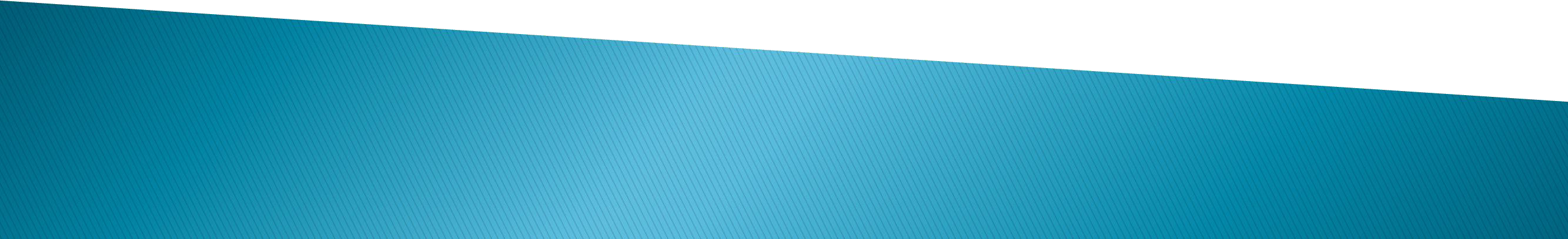 Матвеева Е.А.,  учитель математики МБОУ СОШ № 24 гор. Костромы
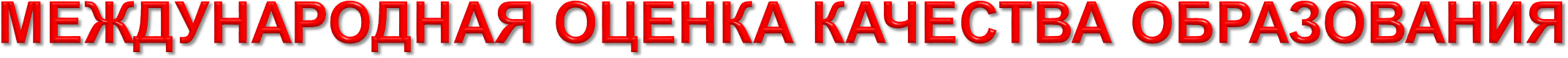 Математическая грамотность – это способность человека мыслить
математически, формулировать, применять и интерпретировать
математику для решения задач в разнообразных практических  контекстах.
Она включает в себя понятия, процедуры и факты, а также инструменты  для описания, объяснения и предсказания явлений. Она помогает людям  понять роль математики в мире, высказывать хорошо обоснованные
суждения и принимать решения, которые должны принимать
конструктивные, активные и размышляющие граждане в 21 веке.
В определении математической грамотности особое внимание уделяется  использованию математики для решения практических задач в различных  контекстах.
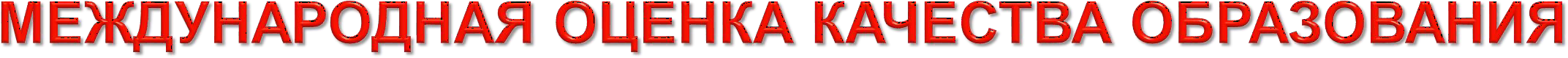 Модель математической грамотности. PISA
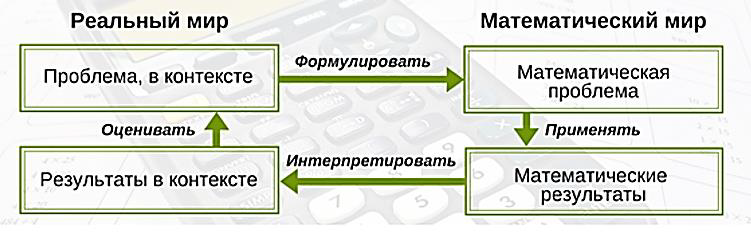 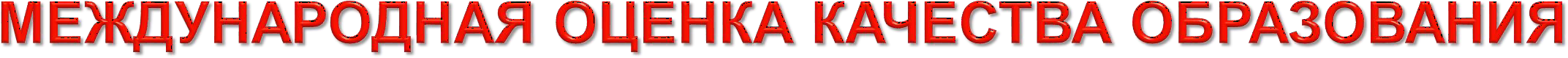 Основа организации исследования математической грамотности  включает три структурных компонента:

контекст, в котором представлена проблема;

содержание математического образования, которое используется  в заданиях;

мыслительная деятельность, необходимая для того, чтобы  связать контекст, в котором представлена проблема, с
математическим содержанием, необходимым для её решения.
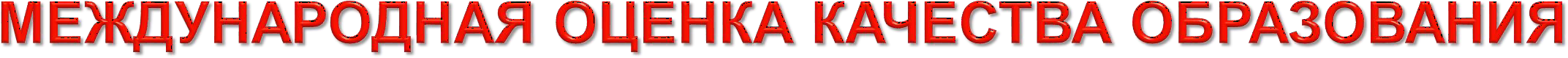 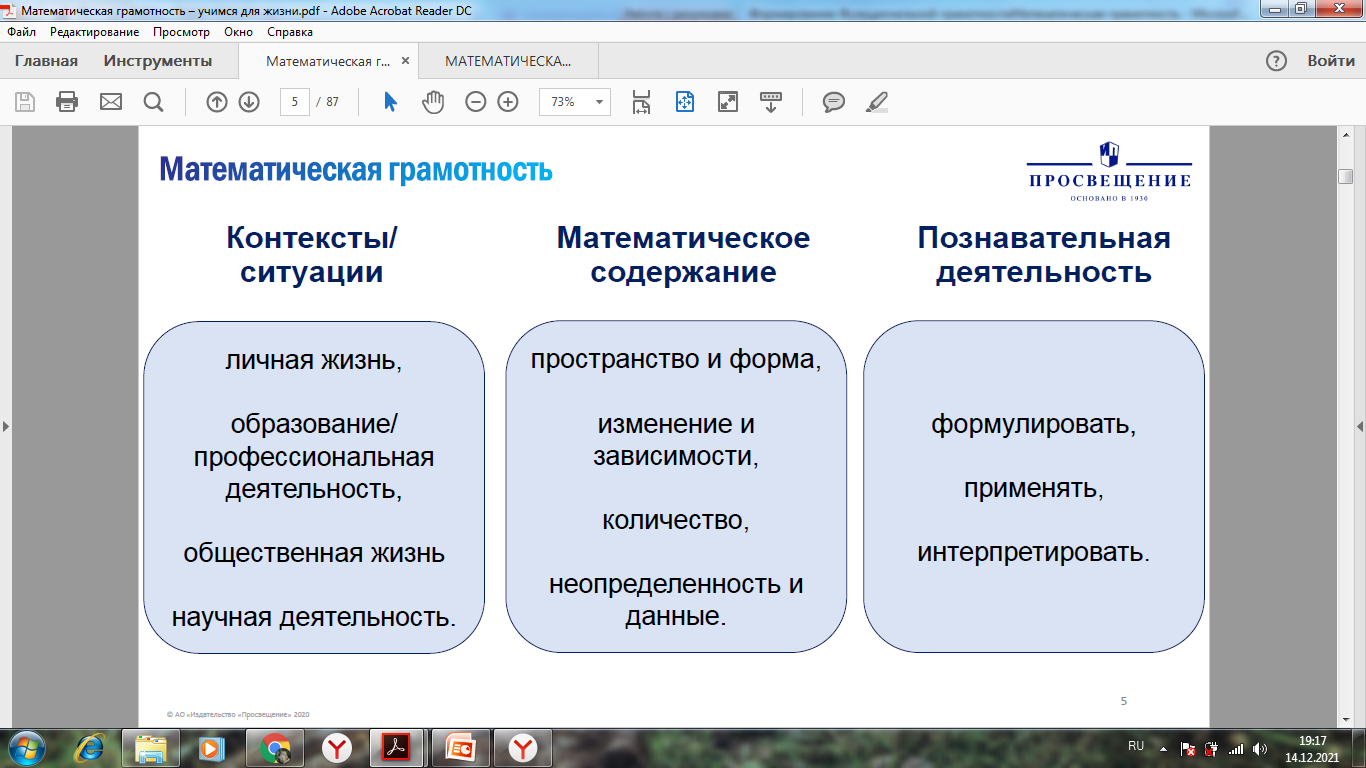 ПРОЕКТИРОВАНИЕ   ДОСТИЖЕНИЯ   ПЛАНИРУЕМЫХ   РЕЗУЛЬТАТОВ ОСВОЕНИЯ ООП  ООО (математика)
Выпускник научится в 7-9 классах  (для использования в повседневной жизни и обеспечения возможности  успешного продолжения образования на базовом уровне)

В повседневной жизни и при изучении других предметов:
использовать графическое представление множеств для описания реальных процессов и явлений, при решении задач других учебных предметов.
оценивать результаты вычислений при решении практических задач;
выполнять сравнение чисел в реальных ситуациях;
составлять числовые выражения при решении практических задач и задач из других учебных предметов.
выдвигать гипотезы о возможных предельных значениях искомых в задаче величин (делать прикидку).
ПРОЕКТИРОВАНИЕ   ДОСТИЖЕНИЯ   ПЛАНИРУЕМЫХ   РЕЗУЛЬТАТОВ ОСВОЕНИЯ ООП  ООО (математика)
Выпускник получит возможность научиться в 7-9 классах для обеспечения возможности успешного продолжения образования на базовом и углубленном уровнях

В повседневной жизни и при изучении других предметов:
строить цепочки умозаключений на основе использования правил логики;
применять правила приближенных вычислений при решении практических задач и решении задач других учебных предметов;
выполнять сравнение результатов вычислений при решении практических задач, в том числе приближенных вычислений;
выбирать соответствующие уравнения, неравенства или их системы для составления математической модели заданной реальной ситуации или прикладной задачи;
уметь интерпретировать полученный при решении уравнения, неравенства или системы результат в контексте заданной реальной ситуации или прикладной задачи.
ПРОЕКТИРОВАНИЕ   ДОСТИЖЕНИЯ   ПЛАНИРУЕМЫХ   РЕЗУЛЬТАТОВ ОСВОЕНИЯ ООП  ООО (математика)
Планируемые метапредметные результаты освоения учебного предмета «Алгебра»

Регулятивные
Умение самостоятельно планировать пути достижения целей, в том числе альтернативные, осознанно выбирать наиболее эффективные способы решения учебных задач
Умение оценивать правильность выполнения учебной задачи

Познавательные УУД
Умение определять понятия, создавать обобщения, устанавливать аналогии, классифицировать, самостоятельно выбирать основания и критерии для классификации, устанавливать причинно-следственные связи, строить логическое рассуждение, умозаключение (индуктивное, дедуктивное, по аналогии) и делать выводы
Умение создавать, применять и преобразовывать знаки и символы, модели и схемы для решения учебных задач
ПРОЕКТИРОВАНИЕ   ДОСТИЖЕНИЯ   ПЛАНИРУЕМЫХ   РЕЗУЛЬТАТОВ ОСВОЕНИЯ ООП  ООО (математика)
Планируемые метапредметные результаты освоения учебного предмета «Алгебра»

Познавательные УУД
Смысловое чтение. Обучающийся сможет:

находить в тексте требуемую информацию (в соответствии с целями своей деятельности);
ориентироваться в содержании текста, понимать целостный смысл текста, структурировать текст;
устанавливать взаимосвязь описанных в тексте событий, явлений, процессов;
резюмировать главную идею текста;
преобразовывать текст, «переводя» его в другую модальность, интерпретировать текст (художественный и нехудожественный – учебный, научно-популярный, информационный, текст non-fiction);
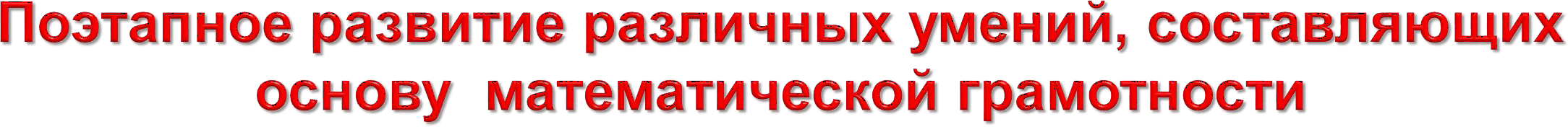 Примерная рабочая основного общего образования «Математика»
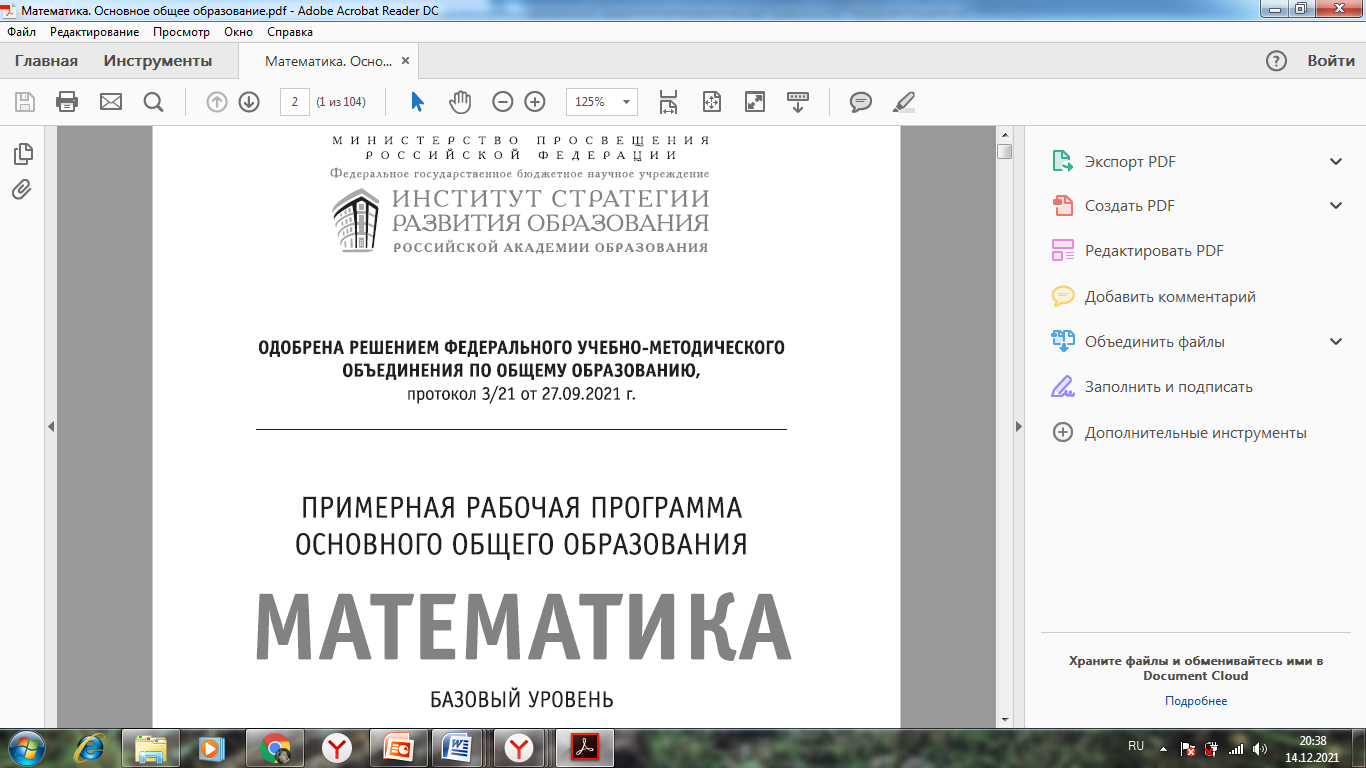 https://edsoo.ru/Primernaya_rabochaya_programma_osnovnogo_obschego_obrazovaniya_predmeta_Matematika_proekt_.htm
https://www.youtube.com/watch?v=p9te4pW7sVk
Примерная рабочая основного общего образования «Математика»
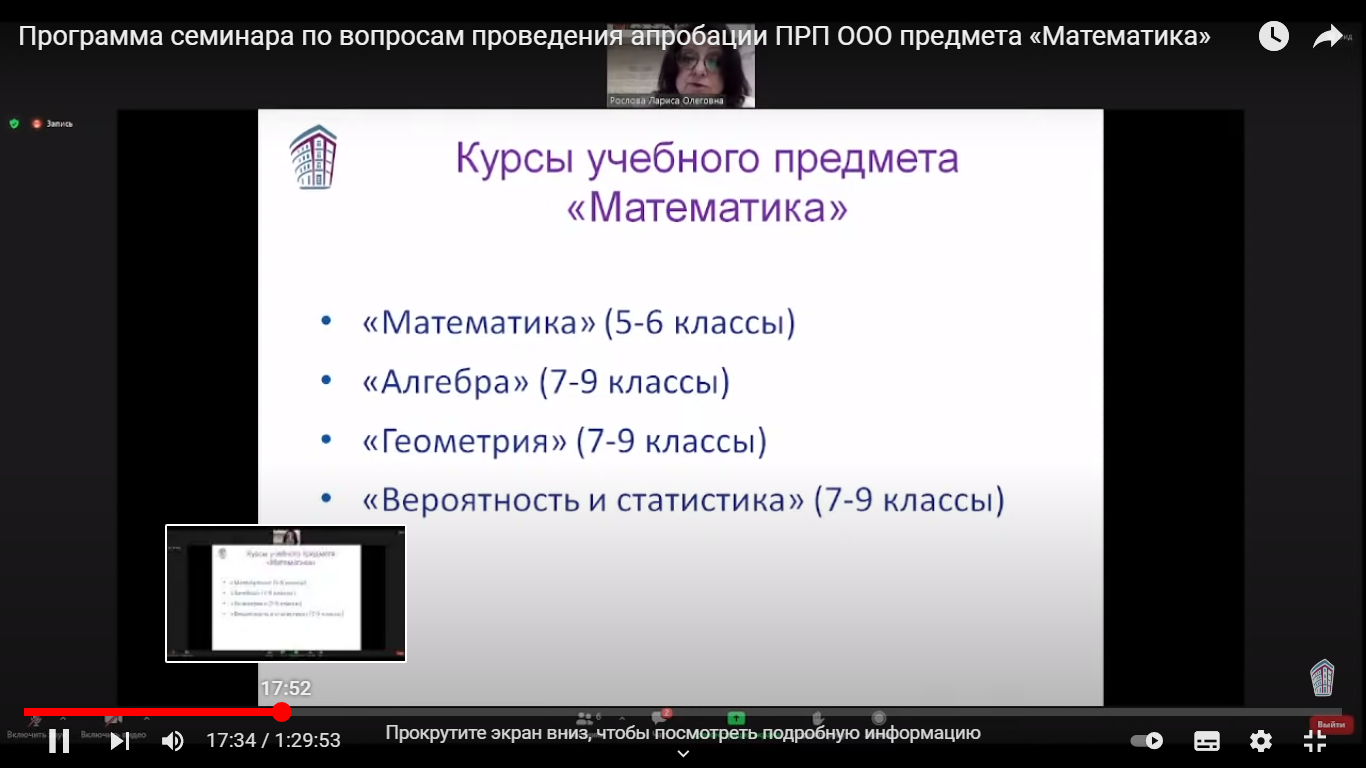 Примерная рабочая основного общего образования «Математика»
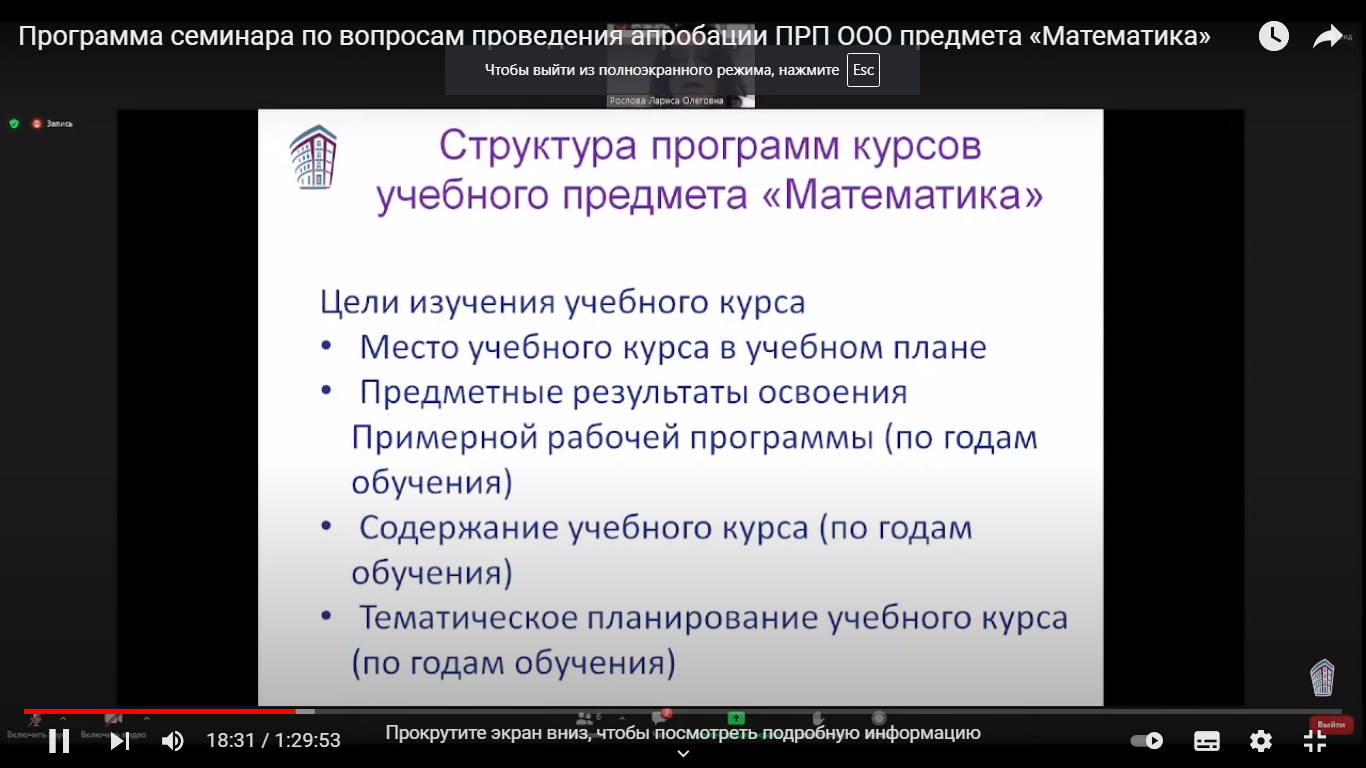 Примерная рабочая основного общего образования «Математика»
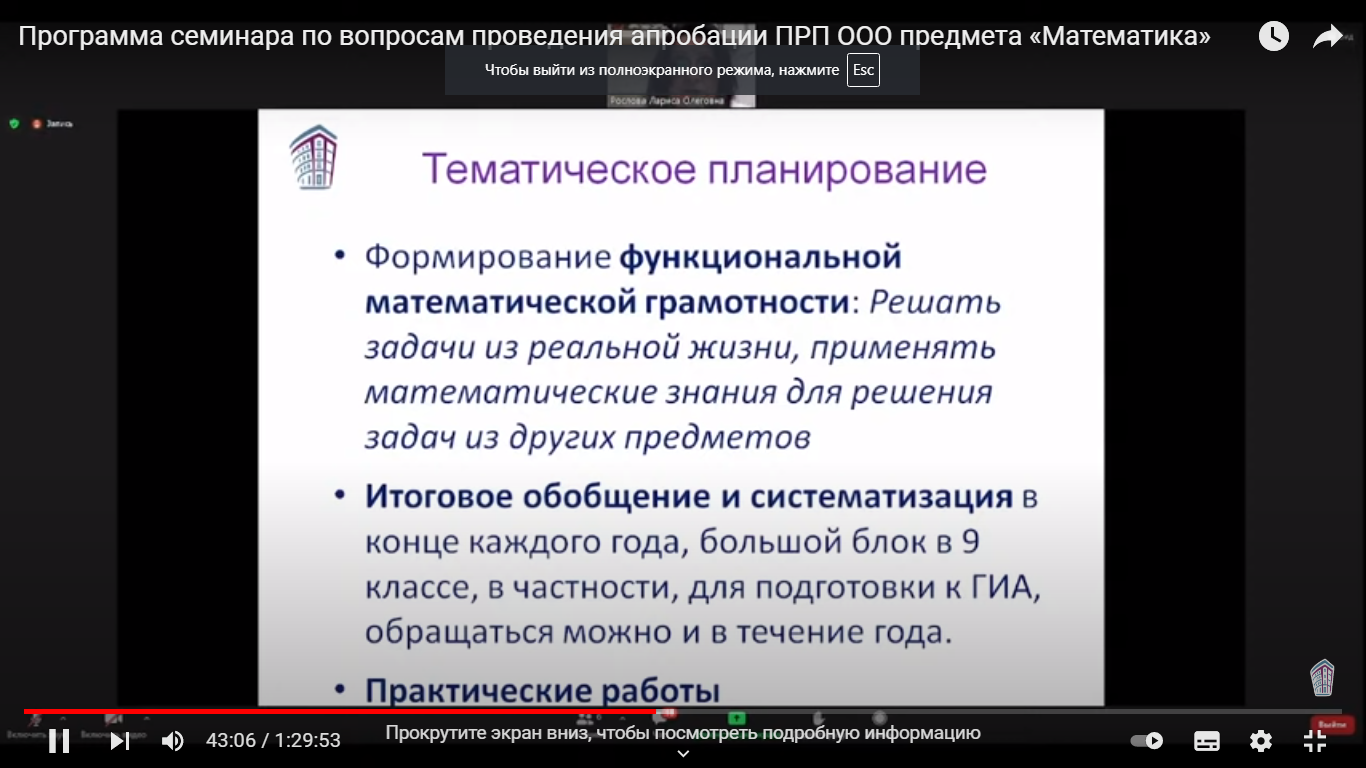 Примерная рабочая основного общего образования «Математика»
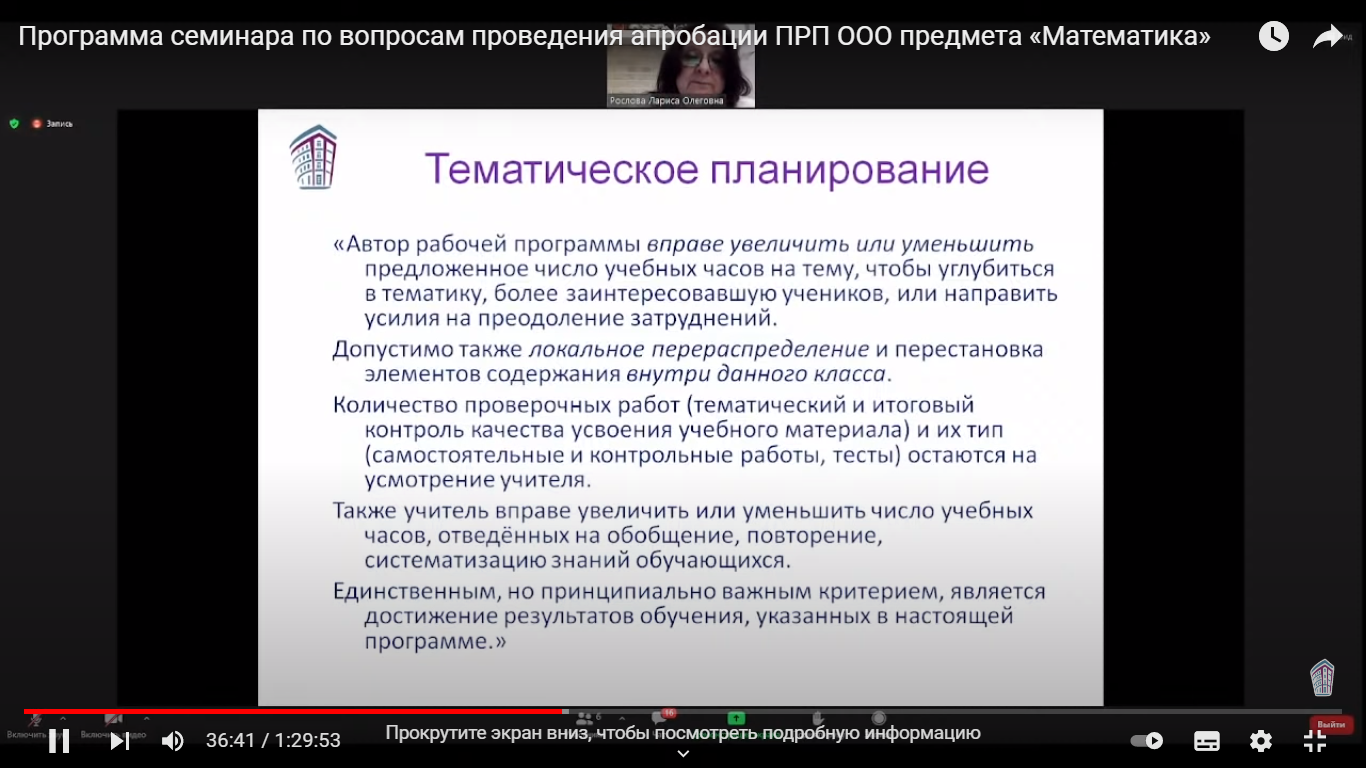 Примерная рабочая основного общего образования «Математика»
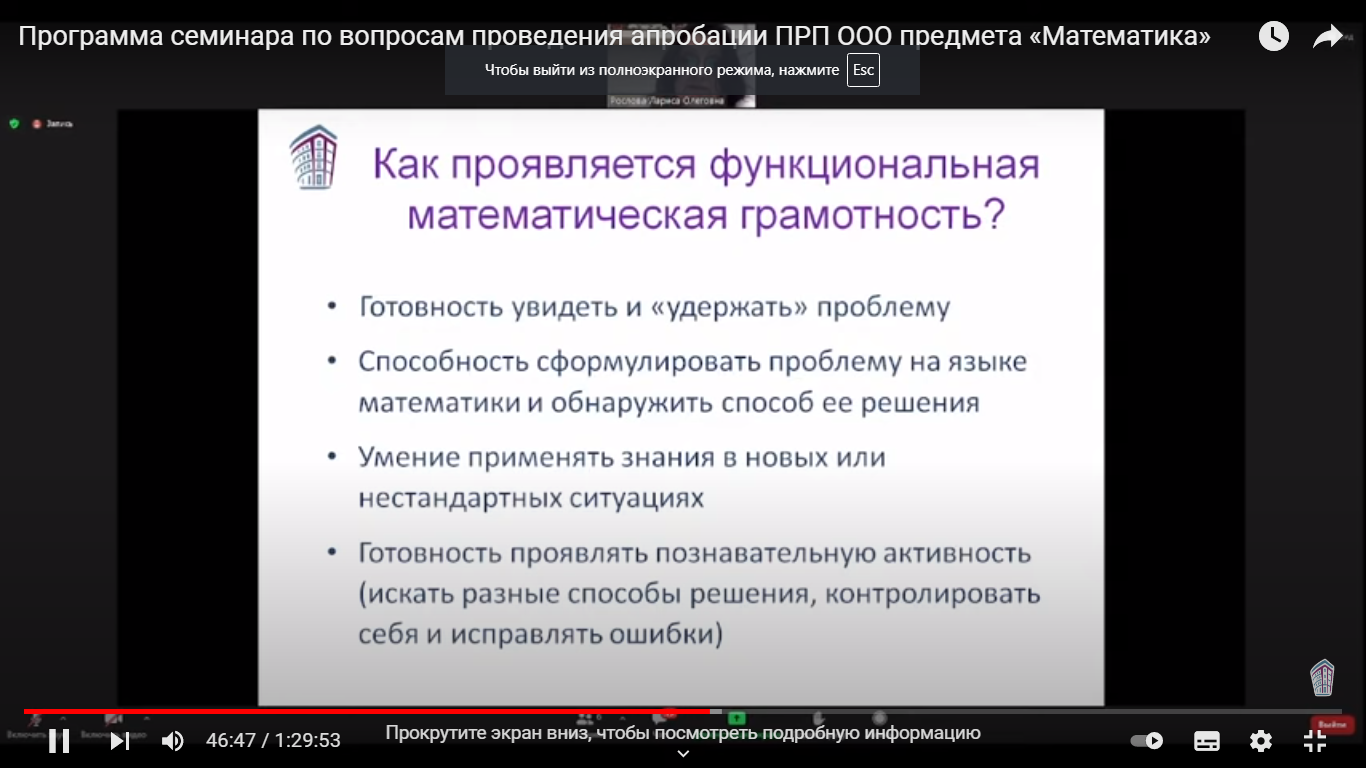 Примерная рабочая основного общего образования «Математика»
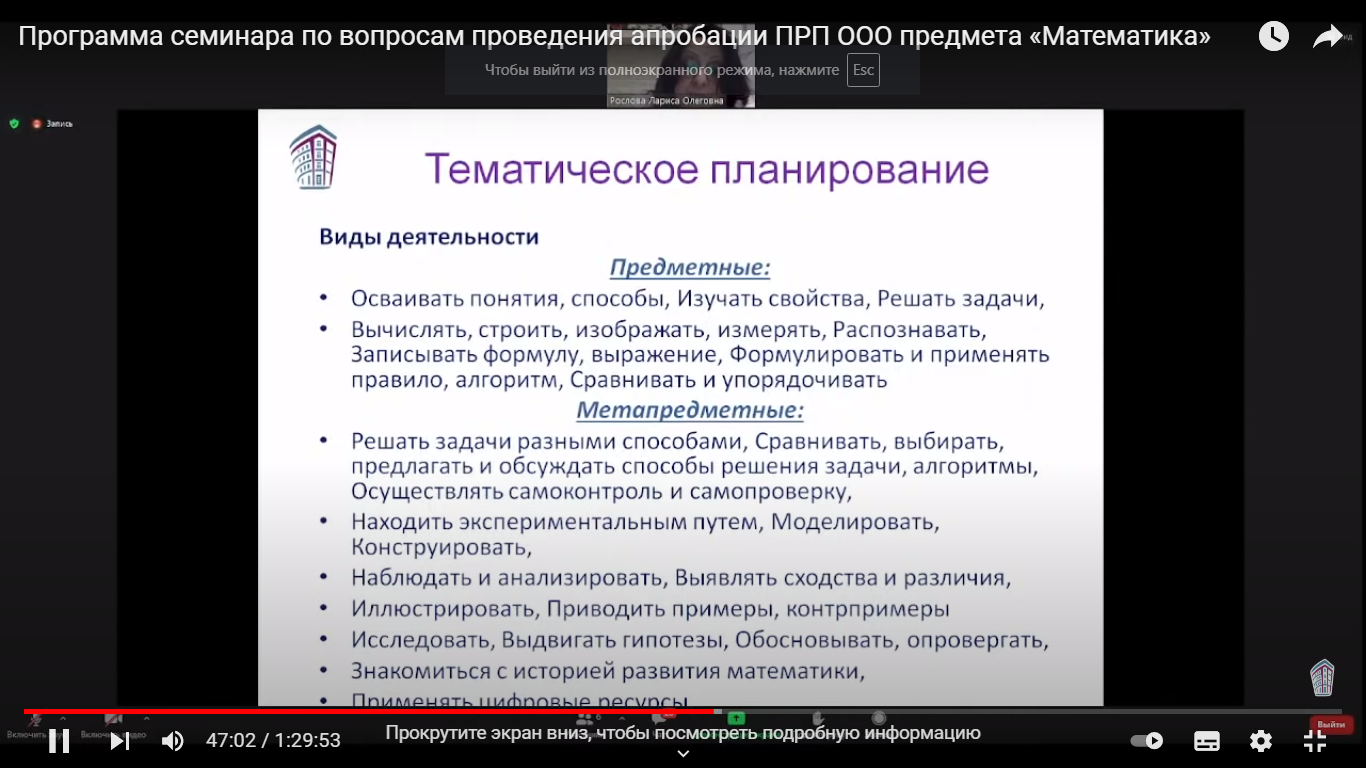